وزارة التعليم العالي والبحث العلمي  
جامعة كربلاء – كلية العلوم السياحية                                       
 قسم إدارة المؤسسات الفندقية
  مادة مبادئ علم الاقتصاد
       المرحلة الأولى

(مفهوم واهمية علم الاقتصاد)

 مقدمة من قبل 
 م.م منتظر كاظم شمران
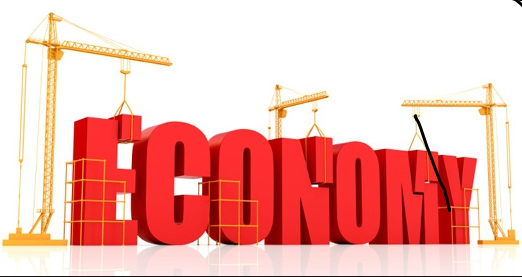 مفهوم  علم الاقتصاد :- 
يعرف بأنه ذلك الفرع من العلوم الاجتماعية الذي يبحث في كيفية استخدام الموارد المحدودة في اشباع حاجات انسانية متعددة وغير محدودة .
إذ يوضح التعريف حقيقتين هاتين هما :-
الحاجات الانسانية المراد اشباعها متعددة وغير محدودة .
ان الموارد المتاحة لإشباع الحاجات الانسانية محدودة .
وهاتان الحقيقتان هما اساس المشكلة الاقتصادية ولولاهما لما كانت دراسة علم الاقتصاد ذات اهمية كبرى بل لما كانت هناك جدوى من دراسة علم الاقتصاد ، اما عن المشكلة الاقتصادية فتناول شقيها الحاجات والموارد فيما يلي :
الحاجات الانسانية :- 
ان الحاجات الانسانية Human Needs تتمثل في الشعور بالحرمان مصحوب برغبة Desire معينة لدى الفرد في الحصول على وسائل الاشباع المختلفة لإزالة هذا الحرمان ، وعندما تتضح هذه الحاجة تصبح رغبة وعليه فأنه للتفرقة بين الحاجة والرغبة يمكن القول بان الانسان يحتاج من وجهة النظر البيولوجية الى نوع معين من التغذية لتمد جسمه بوحدات من السعرات الحرارية الصحية الى سكن صحي مريح ، ومن وجهة النظر الادبية يحتاج الى قدر من التعلم والتثقيف وكل هذه الحاجات وغيرها لا تتحدد بمعايير موضوعية وقد لا تتماشى في طبيعتها مع الرغبات التي يشعر بها الانسان لذلك فان كلمة رغبة تستخدم للتعبير عن الشعور بالنقص في اشباع معين لدى الانسان يفضي به الى نوع من السلوك الموجه لتحقيق هذا الاشباع .
والحاجات الانسانية اما فطرية يولد بها الانسان ويحتاجها تلقائياً كالحاجة الى الغذاء والمأوى والملبس وأما مكتسبة تتطور وتختلف مع نمو الانسان وتغير ظروفه كالحاجة الى مختلف السلع الكمالية والخدمات ويقوم الفرد باستهلاك تلك السلع والخدمات التي تشبع من لديه رغبة او حاجة معينة والتي تحقق له منفعة اقتصادية . 
ويقصد بالمنفعة Utility من الناحية الاقتصادية تلك القوة الكامنة في السلعة والخدمة والتي تشبع رغبة انسانية معينة .
الموارد :-
 يتضح لنا ان هناك حاجة انسانية تتحول الى رغبة تتطلب الاشباع وهناك وسائل كفيلة بإشباع الرغبات هذه الوسائل هي الموارد الاقتصادية Economic Resources والمتمثلة في الموارد الطبيعية والبشرية والرأسمالية التي تستخدم في انتاج السلع Goods او الخدمات Service وتتميز الموارد بأنها نادرة بالنسبة لكثرة الحاجات ومعيار الندرة هو وجود ثمن لتلك الموارد وعليه تسمى موارد اقتصادية تمييزاً لها عن الموارد الحرة Free Resources التي لا ثمن لها وتوجد في الطبيعة بكميات كبيرة ، ولا يبذل الانسان جهد للحصول عليها كالشمس والهواء ومياه البحر ، ويفضل الاقتصاديون تقسيم الموارد حسب دورها في العملية الانتاجية ويطلق عليها عناصر الانتاج وهي : الارض – الطبيعة – العمل – رأس المال – والتنظيم .
ان الموارد الاقتصادية في المجتمع منها موارد طبيعية وبشرية ورأسمالية هي مصدر عناصر الانتاج او عوامل الانتاج التي تستخدم في انتاج السلع والخدمات اللازمة لإشباع الحاجات الانسانية وهذا الانتاج من السلع والخدمات يندرج تحت قسمين :-
الانتاج المادي او الملموس الذي نطلق عليه عموماً السلع كالمواد الغذائية والملابس والادوات ... الخ .
الانتاج غير المادي أو غير الملموس ويعرف بالخدمات كالتعليم والصحة والخدمة الفندقية وغيرها.
وكلا من الانتاج المادي وغير المادي يسهم في اشباع الحاجات الانسانية وهذا مع الاشارة الى ان كل شيء له القدرة على الاشباع يمكن ان يطلق عليه في العرف الاقتصادي سلعة بغض النظر عن نوعها ويمكن تقسيم السلع التي تشبع الحاجات الانسانية الى عدة تقسيمات :-
سلع ضرورية .
سلع كمالية .
سلع عادية وسلع دنيا .
سلع استهلاكية .
سلع انتاجية .
سلع بديلة وسلع مكملة وما الى ذلك .